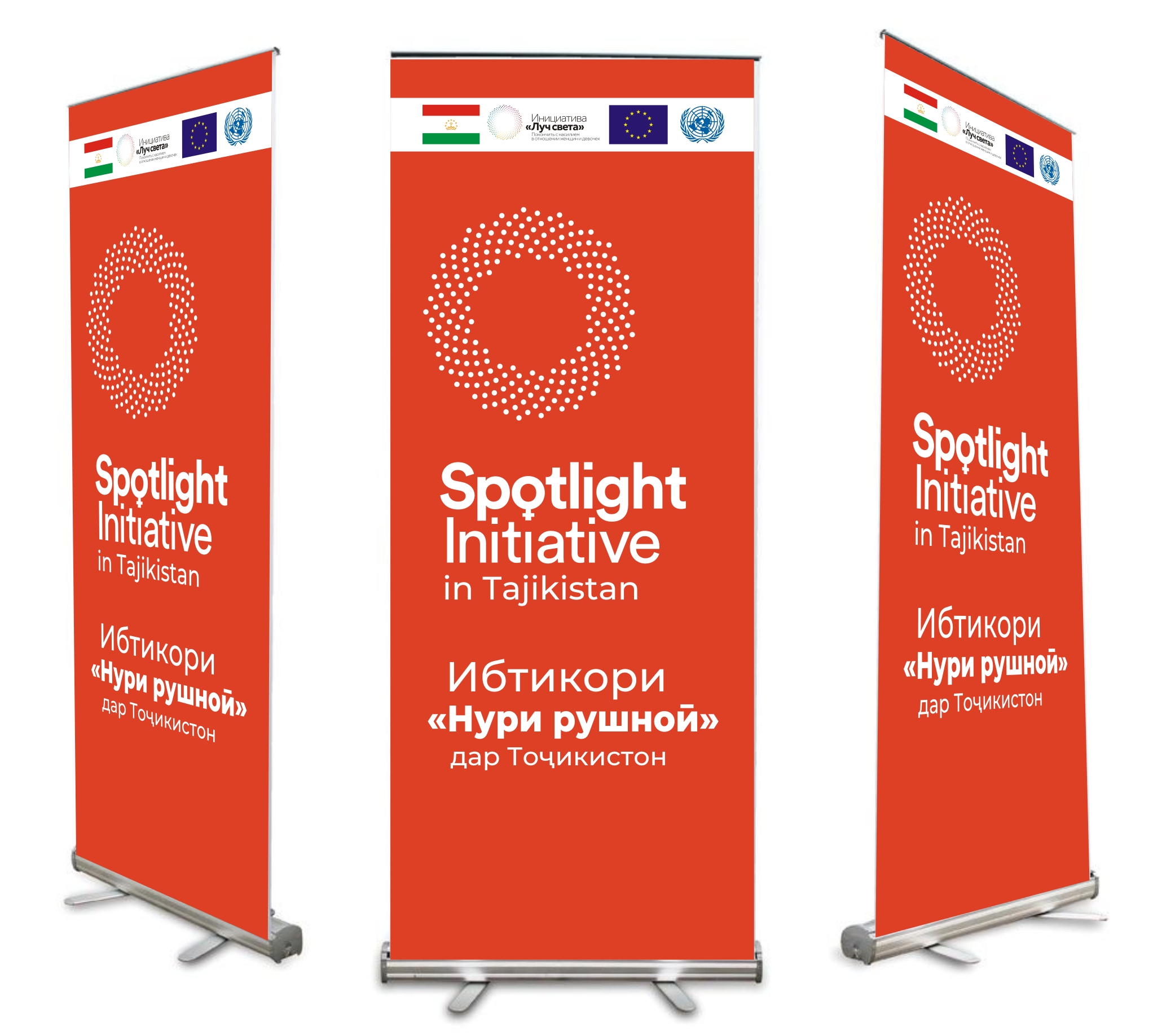 МОДУЛЬ 4. Роль местного сообщества в недопустимости насилия в отношении женщин, девочек и преодолении гендерных стереотипов
ПРЕЗЕНТАЦИЯ №11
Сессия 7. Местное сообщество и проблемы насилия в отношении женщин и девочек.
МЕСТНОЕ СООБЩЕСТВО
1. Кто входит в сообщество? 
2. Что их объединяет или, наоборот, разъединяет?
3. Какие признаки местного сообщества
МЕСТНОЕ СООБЩЕСТВО – это население, проживающее на исторически сложившейся и экономически обособленной территории одного или нескольких поселений, объединенное общими условиями жизни и необходимостью решения общих вопросов местного значения
ОСНОВНЫЕ ПРИЗНАКИ МЕСТНОГО СООБЩЕСТВА: 
территория в определенных границах; 
население - общность людей с общей историей, культурой и др.; 
социальное взаимодействие;
чувство общности;
ДИСКУССИЯ
Социальное взаимодействие между членами сообщества: в чем проявляется? 
Есть ли в сообществе общие нормы взаимоотношений, нормы поведения, которым должны следовать члены общины? 
Устанавливаются ли нормы взаимоотношений между мужчинами и женщинами? С чем связаны эти нормы?
Обсуждаются ли вопросы насилия в отношении женщин и девочек в местном сообществе? Какие вопросы обсуждаются?
Социальное взаимодействие:
Общие нормы поведения
Общие органы самоуправления
Одинаковые общественные организации
Одинаковые услуги